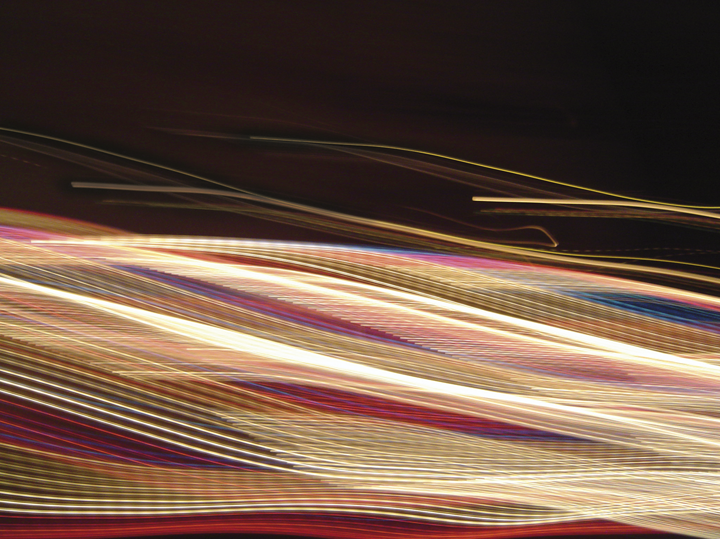 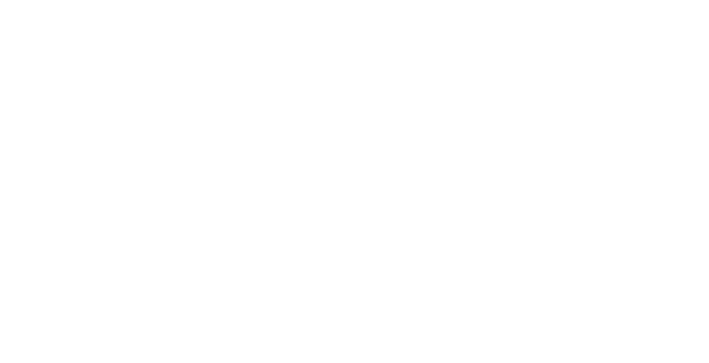 Inspiring Teaching : Inspiring Learning
The Professional Recognition and Enhancement Scheme for Teaching (PRESTige)
HEA Associate Fellowship
Adem Coskun
Alina Benyaminova
Anna McNally
Anthony Crean
Chahna Gonsalves
Charusmita Charusmita
Christy Thomas
Inspiring Teaching : Inspiring Learning  2017
HEA Associate Fellowship
David Barron
Doug Specht
Edward Wickstead
Gillian Ackerman 
Guangpie Ran
Robin Law
Gustavo Ronald Espinoza Ramos
Inspiring Teaching : Inspiring Learning  2017
HEA Associate Fellowship
Hiba Hussein
Jennifer Yellin
Joanna Boehnert
Jumaid Arshad
Kate Squire
Margherita Blandini
Inspiring Teaching : Inspiring Learning  2017
HEA Associate Fellowship
Mark Leonard
Moustafa Haj Youssef
Natasha Sheni Edirippulige Fernando
Noha Al-Ahmadi
Pablo Morales
Parya Moshtasham
Inspiring Teaching : Inspiring Learning  2017
HEA Associate Fellowship
Pooja Basnett
Roisin De Cogan
Sara Raimondi
Tayebeh Azimi
Treasa O’Brien
Inspiring Teaching : Inspiring Learning  2017
[Speaker Notes: Non attending]
HEA Fellowship
Ali Sahin
Amanda Rodrigues Amorim Adegboye
Bradley Elliott
Bryan Bonaparte
Caterina Nirta
David Khabaz
Diane Astin
Donna Jodhan-Gall
Elaine Fisher
Eleni Chatzivgeri
Eleni Frantziou
Elisabetta Brighi
Emanuela Volpi
Inspiring Teaching : Inspiring Learning  2017
[Speaker Notes: Attending

Ali Shahin

Bradley Elliot

Diane Astin

David Khabaz

Elaine Fisher

Elisabetta Brighi

Emanuela Volpi]
HEA Fellowship
Emma Perkin
Enrica Papa
Epaminondas Kapetanios
Fiona Daniels
Guy Waddell
Hashem Abou Wafia
Hayet Bahri
Ian Cannings
Jacqueline Springer
Jonathan Schofield
Laura Niada
Laurence Randall
Louise Thomas
Mahammed Bouabdallah
Maria Blanco Hermida
Inspiring Teaching : Inspiring Learning  2017
[Speaker Notes: Encrica Papa

Fiona Daniels

Hayet Bahri

Ian Cannings

Laurence Randell

Maria Blanco Hermidia]
HEA Fellowship
Philip Hedges
Sara Marino
Simon McArthur
Victoria Brooks
Victoria Watson
Wilfred Achille
Xin Li
Maria Granados
Marie Le Cartier de Vesuld
Marilyn Freeman
Martin Percy
Masssimiliano Fusari
Nicola Allett
Pete Astor
Inspiring Teaching : Inspiring Learning  2017
[Speaker Notes: Attending 

Maria Le Cartier de Vesuld

Massimilliano Fusari

Nicola Allett

Phillip Hedges

Victoria Watson 

Xin Li]
HEA Senior Fellowship
Arman Farakish
Ashif Tejani
Christian Kennett
Claire Robertson
Dimitris Dracopoulos
Giannis Keramidas
Gillian Rhodes
Graham Meikle
John Murphy
Kamalini Sivagurunathan
Inspiring Teaching : Inspiring Learning  2017
[Speaker Notes: Attending

Ashif Tejani

Chris Kennett

Claire Robertson

Dimitris Dracopoulos

Gillian Rhodes

Graham Keikle]
HEA Senior Fellowship
Kate Weir
Kelechukwu Ihemere
Lucy Soutter
Mark Odell
Nadia Amin
Natalie Newey
Regina Keith
Samir Pandya
Savraj Matharu
Sylvia Shaw
Simon Courtenage
Inspiring Teaching : Inspiring Learning  2017
[Speaker Notes: Attending

Kate Weir

Ihemere Kelechukwu

Mark Odell

Regina Keith

Savraj Matharu]
HEA Senior Fellows
Wendy Purdy
William McLean
Xanthy Kallis
Phil Trwoga
Kaoruko Kondo
Sophie Triantaphillidou
Susan Balint
Thoralf Dassler
Virginia Grose
Inspiring Teaching : Inspiring Learning  2017
[Speaker Notes: Attending 

Wendy Purdy

Philip Trwoga

Kaoruko Kondo

Sophie Triantiaphillidou

Susan Balint]
Westminster Teaching Excellence Award
Lara Rettondini

Individual Award for the innovative use of live projects in Dept. of Architecture, FABE.
Inspiring Teaching : Inspiring Learning  2017
Westminster Teaching Excellent Awards
Ricardo Blaug, Thomas Moore & Farhang Morady

Team Award for their globally engaged curriculum in Politics and International Relations,SSH.
Inspiring Teaching : Inspiring Learning  2017
Westminster Teaching Excellence Awards
Dorrie Chetty, Adam Eldridge, Umit Cetin, Emily Falconer, Celia Jenkins, David Khabaz, Ben Pitcher, Naomi Rudoe, Hilde Stephansen & Francis Ray White 

Team award for innovative curriculum
The Sociology course team,SSH.
Inspiring Teaching : Inspiring Learning  2017
Westminster Teaching Excellence Awards
Kevin Lawley, Jemma Perrin & Charles Glancey

Team Award for creative approaches to developing talent though IT training.  
IT Training Team, Student Affairs
Inspiring Teaching : Inspiring Learning  2017
[Speaker Notes: We are hoping Kevin can attend to receive this. He is trying to arrange teaching cover.]
Westminster Teaching Excellence Awards
Alexander Bolotov, Anastassia Angelopoulou, 
Phil Trwoga & Mark Baldwin

Team award for innovative approaches to Mathematics provision, FST.
Inspiring Teaching : Inspiring Learning  2017
HEA Principal Fellowship
Gunter Saunders
Kathryn Waddington
Inspiring Teaching : Inspiring Learning  2017
HEA National Teaching Fellowship
Frands Pedersen
Jennifer Fraser
Inspiring Teaching : Inspiring Learning  2017
PRESTige Advisers
Efthimia Bilissi
Jennifer Bright
Tony Burke
Jane Chang
Maria	 Chondrogianni
Sibyl Coldham
Steven Cranfield
Paul Curley 
Rebecca Eliahoo
Anna Hawarth
Patrick Kimmett
Rachel Lander
Matthew Linfoot
Jackie Lynch
Fiona O’Brien
Federica Oradini
Richard Paterson
Ali Press 
Lara Rettondini
Ruth Sacks
Jane Stonestreet
Anush Yardim
Inspiring Teaching : Inspiring Learning  2017
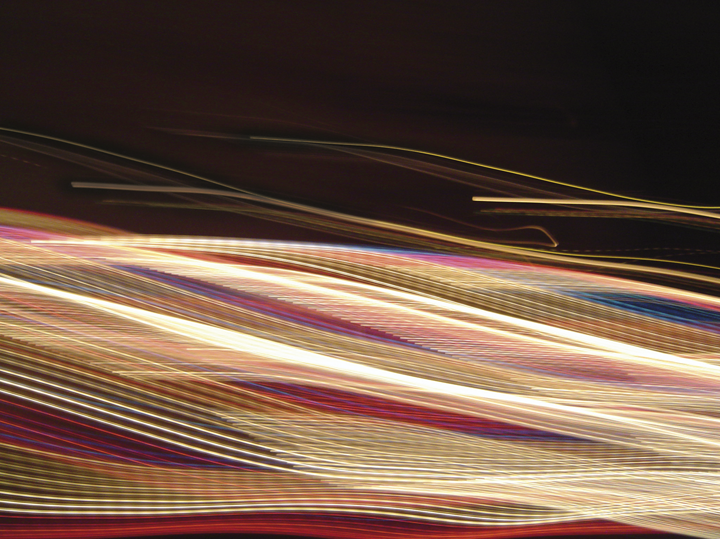 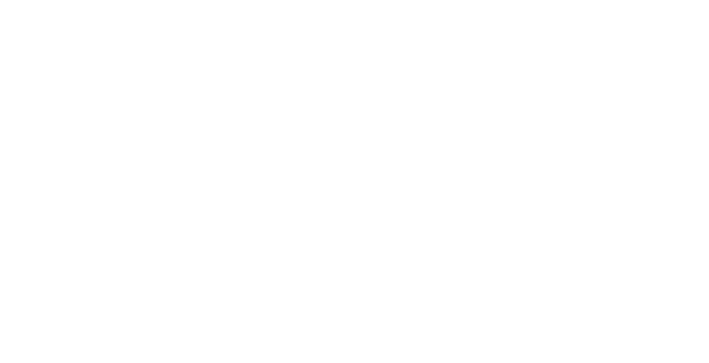 Inspiring Teaching : Inspiring Learning
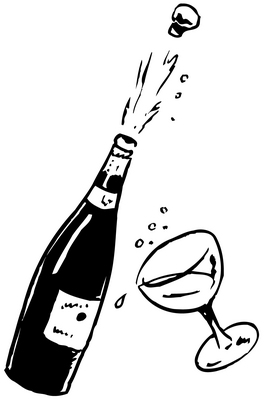